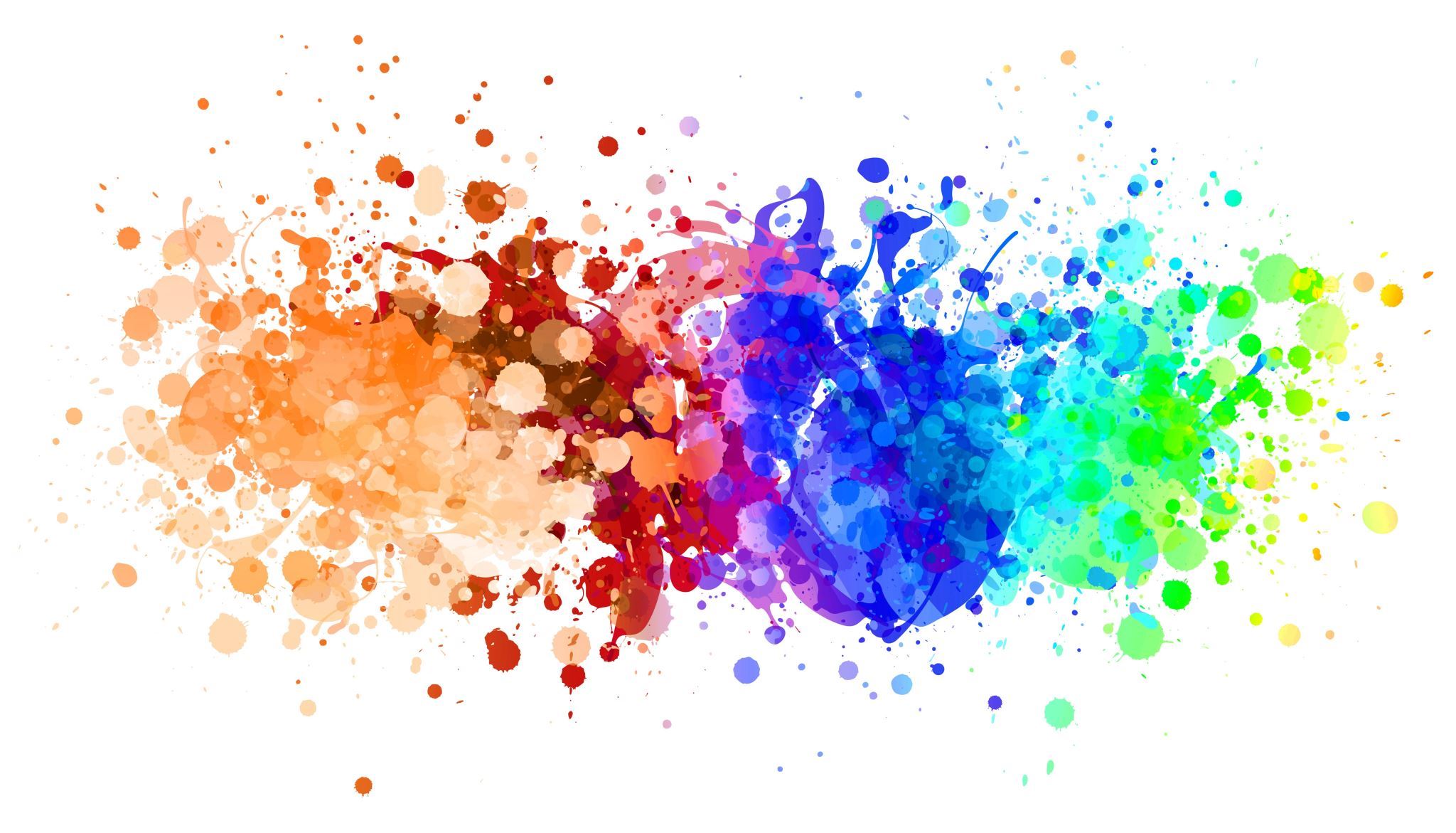 Compentences needed for distance learning
Mikkel Troels Kongsted
Lluna Sanchis Bernabeu 
Nikolai Bakka BJerke
Marco Gaudi
Timo Tamsalu
Johanna Lepsaar
What compentences needed for distance lerning?
How students can socially include other students?
What compentences did you need when you were took part of distance learning?
Thanks for listening!
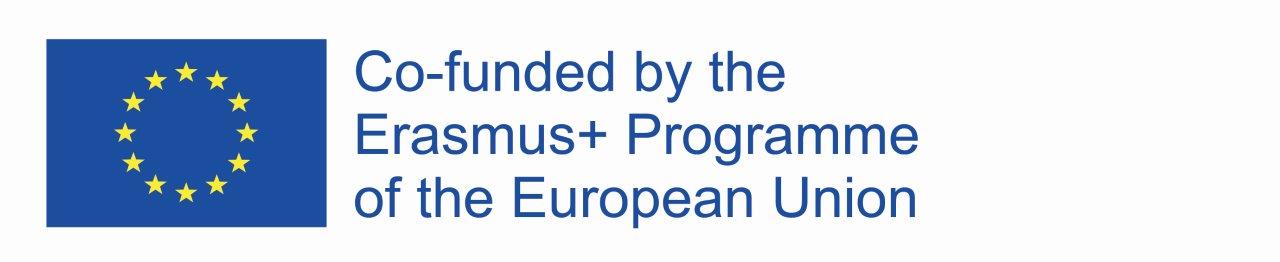